Gst Notices
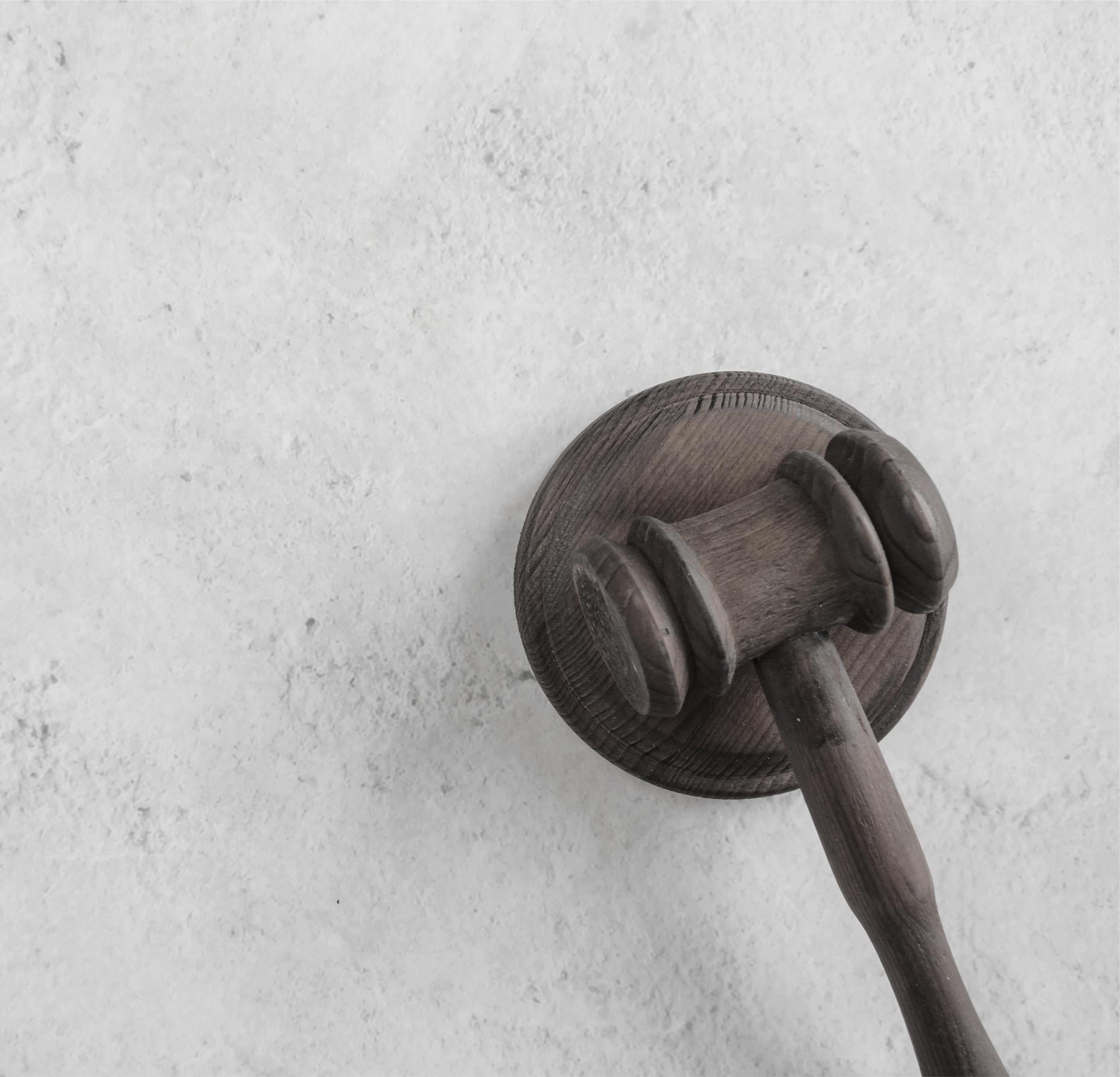 CA Punit Prajapati
www.punitprajapati.com
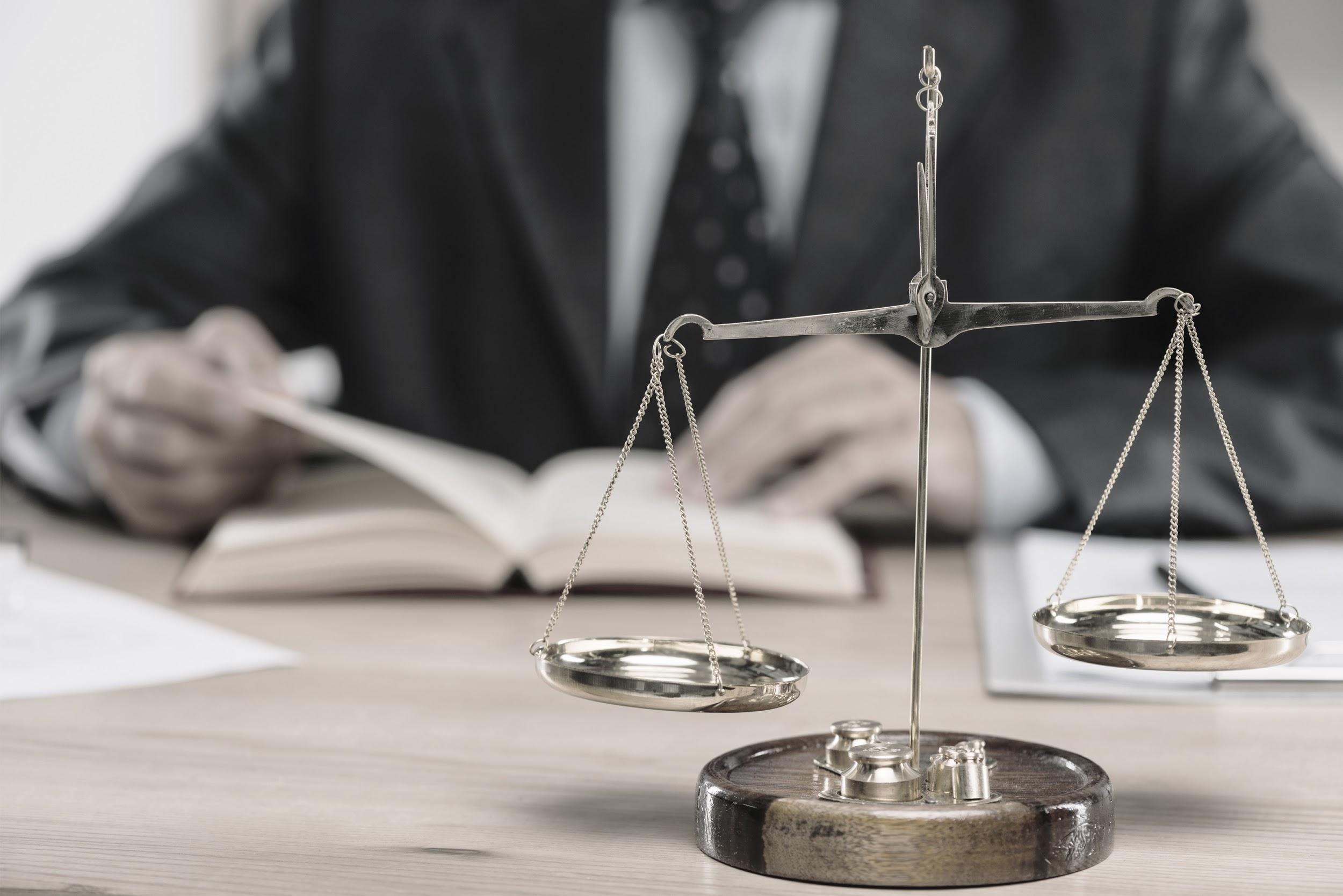 basic
IIT Big Data
Based on GSTR 9 
Different Approach by State
 Section 73 V/s. Section 74
Show cause notice – the birth of litigation
No demand without SCN
Law prevailing as on the date of SCN 
SCN must describe the charge clearly (it’s a charge sheet!)
No amount can be confirmed which is not stated in SCN or on Grounds not in SCN [Section 75(7)]
Limitation on issuance of SCN
33/54 month from Annual Return Due Date 
Don’t ask for extension of Due Date
Show cause notice – Deadlines
Show cause notice – Deadlines
SCN – Course of Action
SCN – Course of action
SCN & PENALTIES
Some Legal Fundamental
Acquiescence by Party
Assessment proceedings, etc., not to be invalid on certain grounds –Section 160(2)

(2) The service of any notice, order or communication shall not be called in question, if the notice, order or communication, as the case may be, has already been acted upon by the person to whom it is issued or where such service has not been called in question at or in the earlier proceedings commenced, continued or finalised pursuant to such notice, order or communication.
Penalty 20K/10% under Section 73 (9)
The proper officer shall, after considering the representation, if any, made by person chargeable with tax, determine the amount of tax, interest and a penalty equivalent to ten per cent. of tax or ten thousand rupees, whichever is higher, due from such person and issue an order.
Relied upon Documents
- ask for the copies of relied upon documents
Burden of Proof – Section 155
- Where any person claims that he is eligible for input tax credit under this Act, the burden of providing such claim shall lie on such person. 
- Burden of Proof V/s. Onus of Proof. Section 155 talks about Burden of Proof, once it is discharged by taxpayer, onus will be on the officer to prove it otherwise.
DRC 01A V/s. DRC 01
DRC 01A = amount ascertained by officer, not anSCN 
DRC 01 is SCN. 
Opportunity to pay agreed tax and avoid litigation and tax
If acted upon DRC 01A , DRC 01 can be reduced or avoided
Rule 142 (1A) amended to “may” w.e.f. 15/10/20, hence not compulsion on officer 
No SCN/No penalty if paid before SCN (DRC-01) and replied in Part B
“Case Laws & Arguments 
Invent Once, Use lifetime”
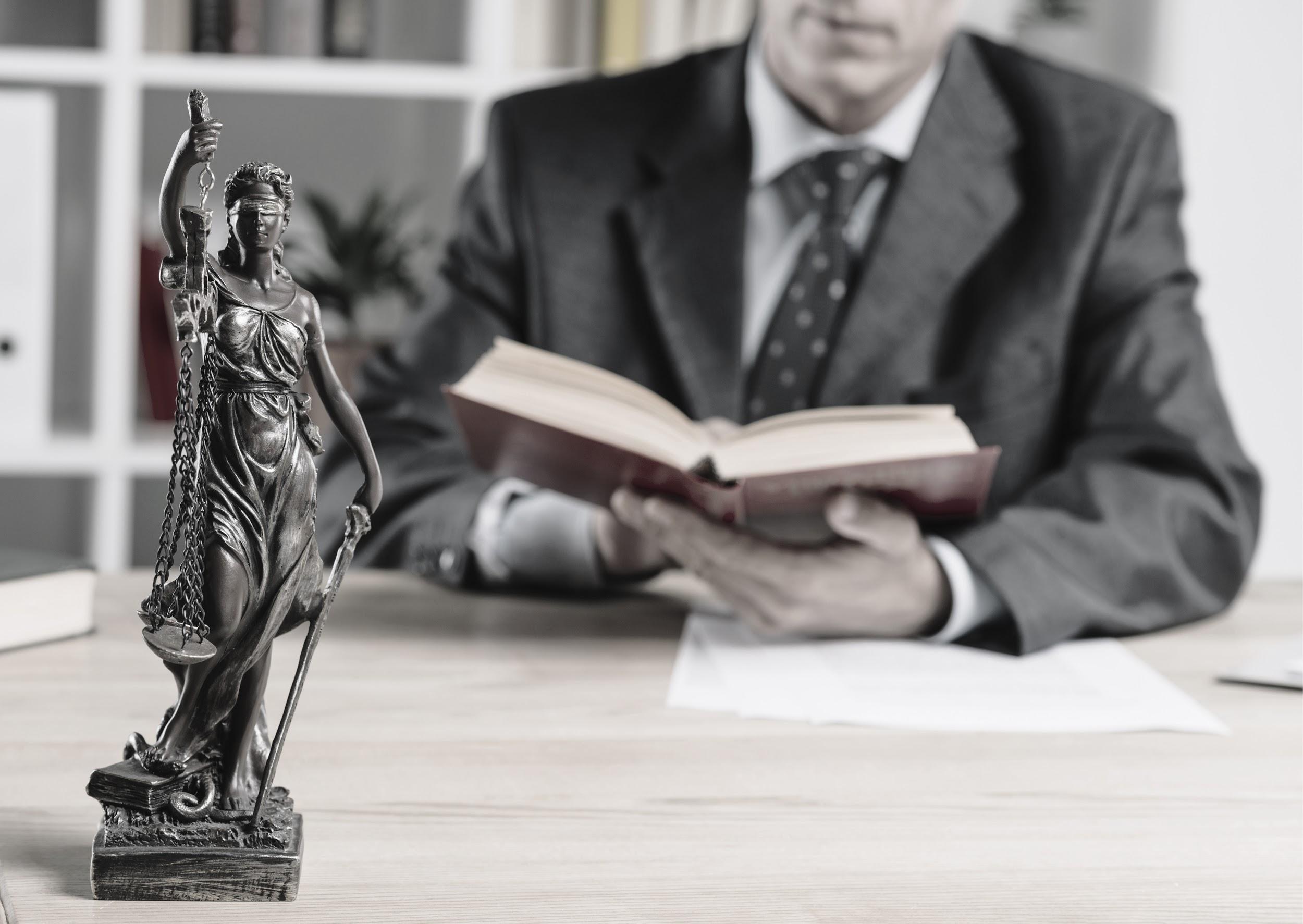 Fleet of Arguments
Value inclusive of tax
No suppression 
Limitation 
Penalties 
Violation of Principles of Natural Justice 
Violation of Judicial Discipline 
Shifting Burden of Proof 
Opportunity of Cross Examination 
Non-Speaking Order
Before you start drafting
Go through every facts and every documents carefully
Research before start drafting 
Quantify Figures
Summarise Points 
Relied Upon Documents: don’t reply unless you have it.
Before you start drafting Continue…
Counter Arguments against tax payer
Understand well what is department’s charges are 
Find out arguments which will be put forward by the department against your arguments
Study Case Laws & Circular against you, don’t ignore it
start of drafting
Decide Flow of the Reply to SCN
Generally: Fact>Main Arguments> Supplementary Arguments
Law V/s. Facts : Press whichever favours you more
Be precise and brief in what you have to say
Complete Drafting in single sitting
NOTICES BASED ON 
IIT BIG DATA 
BY GUJ SGST FOR FY 17-18
Instruction dated 11th Oct. 23
Already departmental audit completed 
If issue already covered under Scrutiny 
Advisory/Summons already issued – to the extent of covered issue 
Investigation by State/Centre – if covered by Section 74 
Already paid (DRC-03)
Already order is issued (DRC 07) 
Bogus Billing  (to be covered under section 122 (i.e. under section 74) 
Blocked Credit under Section 17(5)
Common ITC (Rule 42/43)
Instruction dated 11th Oct. 23
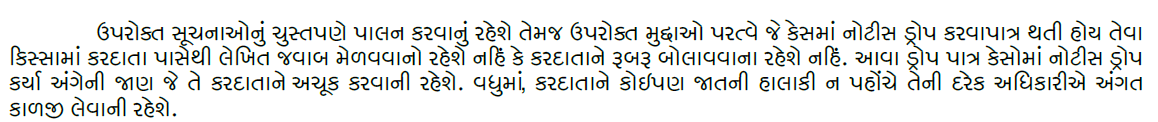 Issues Covered in Notices
ITC – GSTR 9 (8A)  V/s. GSTR 3B
GSTR 9 (8A) = GSTR 2A data on date of filing GSTR – 9 
Transactions reported in GSTR 2A post filing of GSTR 9 is not considered 
Benefit of Circular No. 183 (Certificate from supplier/CA) 
In some cases, ITC taken for RCM is not considered 
Difference in ITC of IGST is not demanded. 
ITC already reversed in next year GSTR 3B or DRC -03 is not considered. 
Find the reasons and explain
ITC – Blocked Credit
Merely based on HSN reported by suppliers 
Cement, Plywood, Steel, Motor Vehicle, Electrical Goods, Tiles, Works Contract Services 
Covered in SCN even if not taken. 
ITC Available for 
Movable Furniture 
Repair and Maintenance 
Same line of business 
Vehicles for transportation of goods
ITC – Common ITC Rule 42
Based on exempt income reported in GSTR 9/9C
All ITC considered as if it is common. 
Dividend (Not Supply) , 
Interest (Explanation to Rule 43)
Sale of Securities (Expl. 2 to Rule 45) 
Sale of MEIS/SEIS Licence (Rule 43 Expl. 1(d) w.e.f. 5/7/22)  
High Seas and Merchant Trading [Expl. to Section 17(3) w.e.f 1/2/19]
Outward Tax – GSTR 9 V/s. GSTR 3B
Tax Declared in GSTR 9 is compared with total of ITC+Cash paid in 3B. 
Paid in April, 2018 onwards not considered (as per circular) 
DRC-03 paid (during GSTR 9 or otherwise) is not considered
Even if declared in GSTR 9/9C as paid in next year, demand is raised.
Suppliers – Registration Cancelled
Even if cancelled after 31/3/2018 
Even if cancelled on application of supplier 
Even if full tax paid by the supplier for 2017-18 
Cancelation reason can be verified online
Invoice date after date of cancellation
Other Reasons
ITC reversed in GSTR 3B of 17-18 is lower than declared in GSTR 9/9C
GSTR 1 V/s GSTR 9 value 
IGST Credit Taken instead of CGST & SGST but reversed 
FSI Purchased from Rajkot Municipal Corporation 
Sale of Plot in GIDC
Other Notices
FSI 
Purchased from Rajkot Municipal Corporation 
Purchased from RUDA
Sale of Plot in GIDC 
Suyog Dye Chemie Pvt. Ltd. (Guj. HC.) – interim sale 
Navi Mumbai Builder’s Association (Bom. HC & SC.) 
ITC to buyer?
Procedure
Procedure
Received through emails (Section 16) 
Made online available 
Reply: Service>User Services>Additional Notices and orders
Additional submission can be submitted multiple times. 
Select PH tab to “YES” , by default its :”NO”
Text Reply  - around 160 words 
Attachments – 4 files, 5 MB each 
No Sperate tab for PH, hence for PH adjudication, additional submission
“Too many arguments and cases,  will confuse the judges ”
Personal hearing
Personal hearing
Compulsory [Section 75(4) and 75(5)]
Mark your presence 
Authority Letter 
No order without proper chance of PH
Prepare Again before PH
Rehearsal
Personal hearing
Copies for all judges/authority and DR
Can ask for copy of PH Sheets 
May ask authority to include something in PH notes
Avoid Adjournments (max three)
Thank you
Punit Prajapati & Co., 
Chartered Accountants

www.punitprajapati.com
Ahmedabad   I    Rajkot
CA Punit Prajapati   
CA Raksha Prajapati 
CA Mehul Patel
CA Keyur Kamdar 
CA Raj Marvaniya